MESOTERAPIA
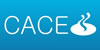 Semántica
MESOTERAPIA: raíz que deriva del griego: meso (medio, mitad) terapia (tratamiento) 
 El significado del vocablo “meso” se refiere a mesodermo,  capa media embrionaria que se encuentra entre el ectodermo y el endodermo y da origen al tejido conjuntivo que forma la dermis.
La Mesoterapia es una concepción terapéutica simple, que aproxima el medicamento al lugar de la patología mediante dosis in tradérmicas mínimas y regionales.
Historia
En 1952, un médico de pueblo francés, el Dr. Michel PISTOR emplea con profusión las inyecciones de procaína en diferentes cuadros clínicos
Nace en Francia en 1952 de la mano del Dr. Michel Pistor, “padre de la mesoterapia”.
En 1958 se la conoce por primera vez como Mesoterapia.
En 1964 se funda Sociedad Francesa de Mesoterapia. Presidente Dr. Lebel.
En 1987 se la reconoce como parte de la medicina tradicional.
Definición
Aplicación de sustancias en tejido mesodérmico. 
Pistor: medicina alopática, ligera, parenteral, polivalente y regionalizada. 
ALOPÁTICA: los medicamentos usados forman parte de la farmacopea. 
LIGERA: dosis usadas son siempre bajas
PARENTERAL: inyecciones intradérmicas o subcutáneas con drogas activas. 
POLIVALENTE: eficacia en múltiples patologías.
REGIONALIZADA:  el sitio más cercano a la lesión. 
POCO, POCAS VECES Y EN EL LUGAR ADECUADO
Se basa en diferentes estímulos a nivel dérmico: MECÁNICO por la puntura, FÍSICO por la micro gota, QUÍMICO por la composición y FARMACOLÓGICO por la acción especifica de los medicamentos.
Mecanismo de acción
Se basa en diferentes estímulos a nivel dérmico: MECÁNICO por la puntura, FÍSICO por la micro gota, QUÍMICO por la composición y FARMACOLÓGICO por la acción especifica de los medicamentos. 
Los compuestos a usar dependen de la patología que padece el paciente. 
Esta técnica brinda la ventaja de permitir usando mínimas dosis de drogas, alcanzar grandes resultados terapéuticos. 
Existen actualmente 6 teorías que intentan explicar el fenómeno y se basan fundamentalmente en la acción farmacológica de cada medicamento a nivel intradérmico.
Nuestro equipo realiza un cóctel de no más de 3 ó 4 sustancias juntas y siempre con el conocimiento farmacológico de cada una de ellas, teniendo en cuenta:
 Sinergismo.
Antagonismo.
SINERGISMO
Aumento de la acción de un medicamento por adición de otro. 
La interacción puede ejercer su función en cualquiera de las fases farmacológicas:
fase farmacocinética: comprende la absorción, metabolización y excreción del fármaco 
fase farmacodinámica: comprende la interacción del principio activo y los receptores de la célula
Una droga actúa sobre el receptor celular de acuerdo con dos propiedades:
a) Afinidad:  capacidad que tiene el medicamento de unirse al receptor y que depende de su configuración espacial.
b) Eficacia: que es la propiedad por la cual, alunirse al receptor, induce los cambios que provocan el efecto farmacológico.
ANTAGONISMO
Un medicamento puede inhibir la acción de otro medicamento, ya sea interviniendo desde el punto de vista
a) Químico.
b) Bioquímico.
c) Farmacológico. 
d) Fisiológico
a) Químico: se inactiva la sustancia mediante una reacción química, como, por ejemplo, la neutralización, que es lo que ocurre al mezclar el diclofenac (alcalino) con la procaína (ácida).
b) Bioquímico:Altera algún mecanismo de la farmacocinéti-ca, ya sea en la absorción, metabolización o excreción del medicamento. Por ejemplo, si se ingieren tetraciclinas con sustancias lácteas (calcio), la tetraciclina se absorbe en menor grado.
c) Farmacológico competitivos: las dos drogas compiten con el mismo re- ceptor. Es lo que sucedería si administramos histamina junto a un antihistamínico. El antihistamínico bloquearía al receptor de la histamina y ésta no podría actuar. Otro ejemplo consiste en la procaína y las sulfamidas.
d) Fisiológico: las dos drogas actúan sobre distintos receptores que tiene efectos opuestos, como, por ejemplo, la teofilina (estimulante) y el diaze- pam (sedante).
En cuanto a la acción sinérgica, la magnitud del efecto puede ser igual a la suma de las acciones (1 + 1= 2) o todavía mayor (1 + 1= 3), a lo que se denomina potenciación.
El beneficio de utilizar dos drogas sinérgicas, en vez de una sola a mayor dosis, es que al administrar cada una de ellas a dosis menores (se emplearía sólo la mitad de la dosis que se indicaría, si se utilizara una sola de ellas), se evitan o disminuyen los efectos adversos o colaterales.
TÉCNICA DE MESOTERAPIA
Saber a qué profundidad y a que dosis se debe aplicar la mesoterapia. 
Chos habla de meso inyección cuando la profundidad del pinchazo es de 2 a 4 mm y de meso infiltración cuando se inyecta a mas de 4 mm. 
Teniendo en cuenta la función, etiopatogenia, fisiopatología y farmacodinamia de cada medicamento, elegiremos aquella sustancia con más solubilidad en agua, debidamente preparada para la vía intradérmica y evitando el uso de vasoconstrictores pues los mismos pueden provocar necrosis. 
Considerar siempre que algunos excipientes pueden generar alergias y/o reacciones adversas tóxicas. 
Evitar la incompatibilidad de los fármacos con distintos pH, para que no precipiten.
EFECTOS ADVERSOS
Dolor
Eritema
Reacciones vagales
Pequeños cortes lineales
Hematomas
Necrosis
Cicatrices
INDICACIONES
Envejecimiento y fotoenvejecimiento cutáneo
Celulitis y adiposidad localizada.
Estrías y flaccidez.
Alopecías.
Cicatrices
PRETRATAMIENTO
Suspender AAS 10 días antes, vitamina E, ginkgo biloba 
Concurrir a la sesión sin maquillaje ni crema facial, ni perfume.
Concurrir con la piel higienizada con jabón pervinox.
PASOS
Explicar el procedimiento
Entregar el Consentimiento informado.
Buena iluminación 
Fotografía PRE y post tratamiento.
Asepsia de manos / Guantes descartables
Antisepsia de la zona  a tratar
Aplicar con el paciente en decúbito 
Asepsia de la zona tratar post tratamiento (Alcohol 70 G, iodopovidona,  etc.)
FRECUENCIA Y DOSIS
Se realiza una vez por semana por tres meses consecutivos.
Mantenimiento: 1 vez cada 15 dias.
La dosis varia según la zona a tratar  y la paciente.
Pierna: 3 - 5c
Cara: 1- 2 cc
Abdomen: 2 cc
Cuero cabelludo: 2cc
FÁRMACOS
1).De acción vascular:
Vasodilatadores propiamente dichos: bufomedilo, pentoxifilina, benzopironas. 1b.Veno y linfotónicos: benzopironas.
Sustancias de acción vasodilatadora adicional.
2).Lipolíticos:
Metilxantinas: cafeína, aminofilina, teofilina.
Triac.
Salicilato de monometilsilanotriol (Conjoctyl).
Yohimbina.
L-carnitina.
Cynara Scolimus (chofitol).
Enzimas lipolíticas: fosfatidilcolina.
3).Eutróficos:
De origen animal: extractos placentarios, PCSA, GAG, A. hialurónico.
De origen mineral: silicio y otros oligoelementos.
De origen vegetal: centella asiática, ginko biloba, mellilotus officialis,etc. 
4).Analgésicos: procaína.
FOTOENVEJECIMIENTO
A nivel celular: a).Hormonal: 17 B estradiol, melatonina. b).No hormonal: ácido retinóico. 
A nivel intersticial: alfahidroxiácidos,furfuril adenina, oligoelementos, vitamina C, PCSA, GAG,ácido hialurónico, piruvato sódico, X ADN, laureth 9, argireline, DMAE, silicio. 
A nivel vascular: procaína, bufomedilo, ginko biloba.
CELULITIS Y ADIPOSIDAD LOCALIZADA
Lipolíticos en los estadios 1, 2, 3 y 4. 
Los que actúan estimulando la adenil ciclasa: silicio y yohimbina.
Los que inhiben la acción de la enzima fosfodiesterasa: catecolaminas, triac, metilxantinas.
Las enzimas lipolíticas: fosfatidilcolina (de aplicación intradérmica profunda). 
Vasculotrópicos en los estadios 1, 2 y 3. 
Vasculotrópicos (bufomedilo) y veno-linfotónico ( benzopironas y rutina). 
Eutróficos en los estadios 1, 2, 3 y 4. 
Se consideran reguladores del metabolismo y división celular, se los incluye en todo momento. 
Son el salicilato de monometiltrisilanol (Conjoctyl), PCSA, laureth 9.
ESTRÍAS Y FLACCIDEZ
Se usan para estrías: Silicio, X ADN, oligoelementos, PCSA, ácido hialurónico, ácido retinóico. 

Se usan para flaccidez: Silicio, PCSA, DMAE, argireline, X ADN.
ALOPECÍAS
Alopecía androgenética: finasteride, flutamida, 17 beta estradiol.

Alopecias en general: minoxidil, vitaminas del complejo B, biotina, pantenol. 


      RESUMIENDO= PARA QUE TENGAN EL EFECTO ESTÉTICO ESPERADO LOS COMPUESTOS A UTILIZAR DEPENDEN DEL DIAGNÓSTICO FEHACIENTE REALIZADO SOBRE EL PACIENTE
TÉCNICAS
Se basan siempre en el conjunto mano-jeringa-aguja. 
Pápula intradérmica: se utilizan agujas 30 G con un ángulo tangencial a la piel y con el bisel de la aguja siempre hacia arriba, el volumen inyectado es de entre 0.05 a 0.1 ml, que se corresponde con una pápula de 3 mm de diámetros aproximadamente, a una distancia de 1,5 cm
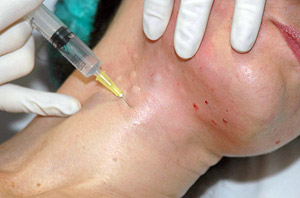 Punto a punto: la aguja en ángulo de 90 grados y deja una gota afuera de la piel, se inyecta 0.1 ml  con un espacio entre cada puntura de 1 cm. 
Capa intradérmica (nappage): realización de 2 a 4 inyecciones por segundo, espaciadas de 2 a 4 mm, con un ángulo de 30 a 60 grados, la aguja penetra de 2 a 4 mm, presión regular sobre el embolo.  La cantidad inyectada por punto es de 0.01 a 0.05 ml.
Materiales
Alcohol 70%
Algodón
Guantes descartables
Jeringas descartables: Desde 1 cc a 10 cc. Las más utilizadas son de 5cc
Agujas descartables:  30G ½- Las más utilizadas son las 30G½ para realizar la meso, para cargar el fármaco  se necesita una intramuscular (21G)
Descartador
Procaína
Acido 4-paraminobenzoico 2- etil ester .
Accion: vector de los medicamentos mesoterápicos, es agente de transporte y difusión hacia la región de la patología. 
     Responsable de la accion prolongada!!!!
Propiedades: Acción anestésica, vasodilatadora, espasmolítica, antihistamínica.
Toxicidad baja
Precauciones: Incompatibilidad absoluta con sulfamidas.
Cafeína-Aminofilina-Teofilina
Lipolíticos del grupo de las metilxantinas.
Acción: inhibición de la fosfodiesterasa intraadipocitaria y prolongación de la actividad de la adrenalina. 
Hay un aumento en la concentración intracelular del AMPc (ácido adenosin-5-monofosfórico cíclico)  con posterior activación de la proteína-quinasa dependiente de AMPc responsable de la activación de la lipasa adipocitaria dando lugar a la formación de glicerol y de ácidos grasos. 
	Otras acciones farmacológicas: aumentan la frecuencia respiratoria y cardíaca, estimulan el sistema nervioso central y son simpaticolíticas.
L-carnitina
La L-carnitina es un aminoácido no lipolítico que  constituye un co-factor del metabolismo de los ácidos grasos. 
Actúa disminuyendo las tasas elevadas de triglicéridos y de colesterol del plasma. Participa en oxidación de ácidos grasos. L-carnitina transporta grasa liberada al interior de las mitocondrias para producir energía. 
La cafeína extrae  las grasas de los adipocitos y la L-carnitina ayuda al organismo a quemarlas en las mitocondrias.
Triac (ácido tri iodotiroacético)
Es un metabolito de la tiroxina. Excelente lipolítico, desprovisto de efectos colaterales cuando se lo usa en las dosis apropiadas. 
Actividad lipolítica se produce por inhibición de las fosfodiesterasas  intraadipocitarias, lo que origina un incremento de la concentración intracelular del AMPc con el consiguiente estímulo de la lipólisis. 
Por su carácter lipófilo tiende a mantenerse secuestrado dentro del paquete adipocitario, por lo que ejerce  una acción constante a lo largo de los días y potencia el efecto.
 Está contraindicado en el hipertiroidismo y en pacientes con alteraciones cardíacas. Su dosis es de 0,035% , con un pH que varía de 8,0 a 9,0.
Otros
Ext. de Mellilotus Officinallis: 
    Aumenta el tono venoso , disminuye la permeabilidad capilar,  incrementa la reabsorción de proteínas intersticiales y estimula las contracciones del linfangión. A veces aparece prurito y eritema en los puntos de punción que se manifiestan entre los 2 y 5 días de la sesión.
 
 Benzopironas: 
    La cumarina y flavonoides se agrupan bajo el nombre de benzopironas, poseen acción linfocinética derivada del aumento y regulación de las contracciones de los vasos linfáticos, disminuyen la permeabilidad de los vasos sanguíneos y por lo tanto del contenido proteico del líquido intersticial, activan la circulación venosa de retorno y actúan sobre los macrófagos aumentando su número y estimulando su motilidad y actividad proteolítica. Por estos mecanismos combaten la fibrosis inducida por el edema proteico y aumentan el potencial de los colectores linfáticos.
Otros
Extracto de centella asiática:
     Principios Activos: Asiaticoside y Madecasol. Tiene acción estimulante de la biosíntesis de colágeno a nivel de los fibroblastos de la pared venosa y dérmica, que los hace útiles para la mejoría de síntomas relacionados con patología venolinfática y en las perturbaciones de la cicatrización, ya sea por defecto (úlceras cutáneas) o por exceso (queloides)
 
Buflomedilo: 
     Vasodilatador musculótropo, abre los esfínteres precapilares e incrementa la velocidad de circulación de los hematíes, restaurando la microcirculación. Tiene acción neurotropa sobre los receptores alfa adrenérgicos de los vasos sanguíneos bloqueándolos, produciendo la liberación de los beta receptores con la consecuente vasodilatación. 

Pentoxifilina: 
     Vasodilatador periférico, reduce la viscosidad sanguínea por su efecto sobre la deformabilidad de los hematíes, disminuye la agregación plaquetaria (fluidifica la sangre) y es fibrinolítico (disminuye la fibrina pericapilar en procesos escleróticos).
Mesoterapia facial
Prevención y tratamiento en envejecimiento cutáneo.

-Actúa sobre el fibroblasto.
-Actúa sobre los radicales libres.
-Actúa sobre la matriz extracelular.
-Actúa favoreciendo la angiogénesis.
-Actúa sobre el tono muscular.
Indicaciones
Rejuvenecimiento.
Arrugas de expresión.
Afinamiento de la piel.
Sequedad y pérdida del brillo.
Cambios de coloración.
Fotoenvejecimiento.
Disminución del tono.
Mesofármacos faciales
Soluciones que actúan sobre los fibroblastos
Soluciones que actúan sobre los radicales libres
Soluciones que actúan sobre la Matriz Extracelular
Soluciones que regulan el tono muscular
Soluciones vasculotropicas
Despigmentantes
Diluyente
Clasificación
Mesofarmacos que actuan sobre fibroblastos
-SMMT
-Acido retinoico
-17 B estradiol
-XADN
Mesofarmacos. que actúan sobre los radicales libres
-Vit C
-Melatonina
-Furfuriladenina
-Oligoelementos
Mesofarmacos que actúan sobre la Matriz Extracelular.
-Ac. Hialuronico 
-Proteocondroitinsulfato A
-Glicosaminoglicanos.
Mesofarmacos que regulan el tono muscular 
-DMAE
-Argireline

Mesofarmacos vasculotropicos
-Buflomedilo
-Pentoxifilina

Despigmentantes
-A. Kojico
-Ac. Mandelico
-Idebenona

Diluyente.
-Procaina
Mesofármacos que actúan sobre los fibroblastos
Conjoctyl: Salicilato de monometilsilanotriol o silanoles

El silicio es indispensable en la estructura del tejido conjuntivo.
Evitan la formación de radicales libres,.
Posee accion lipolítica superior a la teofilina y cafeína
Por lo tanto en un potente antioxidante reduce grasas y reestructura las fibras de la piel.
No debe utilizarse en personas alérgicas a la aspirina
Acido retinoico
Vit. A ácida. Tretinoína. 
Actúa en epidermis: Aumentando la descamación y aumentando la penetración de otras sustancias. Estimula la mitosis de las celulas epidermicas.
En la dermis: Estimula a los fibroblastos aumentando la producción de colágeno, estimulando la angiogénesis con aumento de la vascularización dando aspecto saludable de la piel.
Es despigmentante y antioxidante.
Se lo utiliza en envejecimiento cutáneo, cicatrices, estrías.
17 B estradiol
Aumenta el colágeno en la dermis.
Estimula el fibroblasto y normaliza el colágeno.
Aumenta los gags, el ácido Hialurónico y los condroitinsulfatos 
Aumenta el espesor epidérmico, mejora la humectación y elasticidad de la piel.
Equilibra la regulación sebácea.
En mujeres pre y posmenopáusicas.
[Speaker Notes: XADN:
Polipéptidos de quinina y citosina de cadena larga.
Aumenta la actividad del fibroblasto.
Acción antioxidante, hidratante, cicatrizante y estimuladora del sistema inmune.
Tiene indicación en envejecimiento cutáneo.]
Mesofármacos que actúan sobre los radicales libres
VIT.C: Ácido Ascórbico actúa como cofactor en numerosos procesos, destacándose en el estimulo de la síntesis del colágeno.

Poderoso efecto antioxidante!!!, fotoprotector  y despigmentante.

Debe conservarse en frascos oscuros para evitar la oxidación. Preferentemente no mezclar con otras sustancias.
Oligoelementos: cobre, zinc, magnesio
Acción antioxidante. Cofactores de enzimas antioxidantes.
Intervienen en la síntesis del colágeno, elastina, responsables de la firmeza y elasticidad de la piel.
Intervienen en la integridad celular a través de la protección del ADN.
Indicaciones en fotoenvejecimiento, rejuvenecimiento facial, estrías, lipodistrofias, mesoterapia capilar.
Favorece la producción de factores de crecimiento
N-furfuriladenina
Factor de crecimiento vegetal que demora los cambios celulares propios del envejecimiento de la piel.
Prolonga la vida del fibroblasto.
Retrasa fenómenos moleculares que conducen a la muerte celular.
Acción Antioxidante. Neutraliza radicales libres.
Retrasa la apoptosis. Acción antienvejecimiento.
DMAE: Mesofármacos reguladores del tono muscular
GLICOSAMINOGLICANOS: GAGS son cadenas de carbohidratos altamente polimerizados que poseen radicales aminos y sulfatos. 
Existen dos tipos de GAGS: los sulfatados y no sulfatados. 
Entre los primeros está el Proteocondroitín sulfato A. 
En los no sulfatados se encuentran el Ácido Hialurónico.
 Ambos estructuran la matriz extracelular y factores de crecimiento fibroblásticos.
Acido Hialurónico
Es un polisacárido de los Glicosaminoglicanos no sulfatados.
Se obtiene en forma natural de la cresta de gallo, en aleta de tiburón y cordón umbilical.
También se sintetiza en laboratorio
Es fabricado por el fibroblasto en la dermis. 
Se encuentra en la matriz extracelular formando un gel amorfo en el cual están embebidas las fibras colágenas y elásticas.
Alta capacidad para retener agua
DMAE: Mesofarmacos reguladores del tono muscular
Ofrece protección contra los radicales libres.
Participa en la conversión de colina en el  neurotransmisor  acetilcolina, aumentando el grado de contracción muscular.
 Devuelve tono y firmeza a los músculos sometidos al proceso de envejecimiento.

Argireline:
Su mecanismo de acción es el de competir con la liberación de acetilcolina.
Produce un efecto tipo toxina botulínica que permite atenuar y prevenir las arrugas de expresión.
Mesofármacos vasculotrópicos
Buflomedilo: 
    Vasodilatador musculótropo, abre los esfínteres precapilares e incrementa la velocidad de circulación de los hematíes, restaurando la microcirculación. Tiene acción neurotropa sobre los receptores alfa adrenérgicos de los vasos sanguíneos bloqueándolos, produciendo la liberación de los beta receptores con la consecuente vasodilatación. 

Pentoxifilina: 
    Vasodilatador periférico, reduce la viscosidad sanguínea por su efecto sobre la deformabilidad de los hematíes, disminuye la agregación plaquetaria (fluidifica la sangre) y es fibrinolítico (disminuye la fibrina pericapilar en procesos escleróticos).
Despigmentantes
Idebenona:
Sustancia que neutraliza radicales libres. Reduce la aparición de líneas finas.
Disminuye la hiperpigmentación. Blanqueadora.
Aumenta la hidratación cutánea.
Mejora la firmeza y elasticidad.
Presenta un brillo particular. No da reacciones adversas. 
Acido Kojico:
Metabolito producido por varias especies de hongos: Aspergillus, Acetobacter y Penicillium.
 El ácido Kójico es capaz de eliminar a la tirosinasa al actuar como quelante del Cobre que contiene esta.
Acido Mandelico:
Proviene de las almendras
 Hidratante, despigmentante y antiseptica.
Recomendaciones
Prudencia.
Realizar una buena anamnesis para evitar complicaciones.
Estudiar bien indicación y contraindicación de los fármacos.
Conocer bien la técnica.
Extremar la asepsia de la piel.
Indicar protección solar al paciente en las 48-72 horas posteriores a la realización de la misma.
Asesorar debidamente al paciente en que consiste la técnica y no crear falsas expectativas.
Tratamiento paso x paso
Realizar historia clínica 
Inspeccionar la zona a tratar
Acostar a la paciente
Colocarle alcohol en forma pareja
Colocar guantes
Verificar que los fármacos que mezclo  no tengan entre si una diferencia en el ph de mas-menos 2.
Cargar en la jeringa aguja 30 G media.
Inyectar 
Pasar mano para esparcir producto.
Dar indicaciones a la paciente